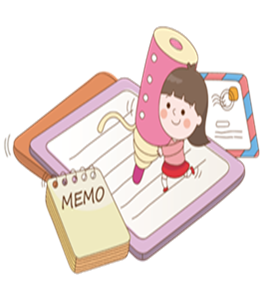 TRƯỜNG TIỂU HỌC GIANG BIÊN
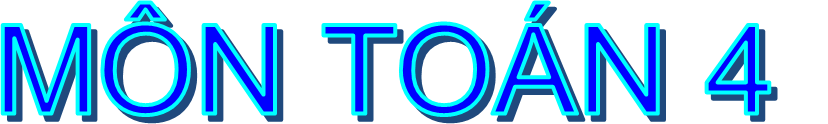 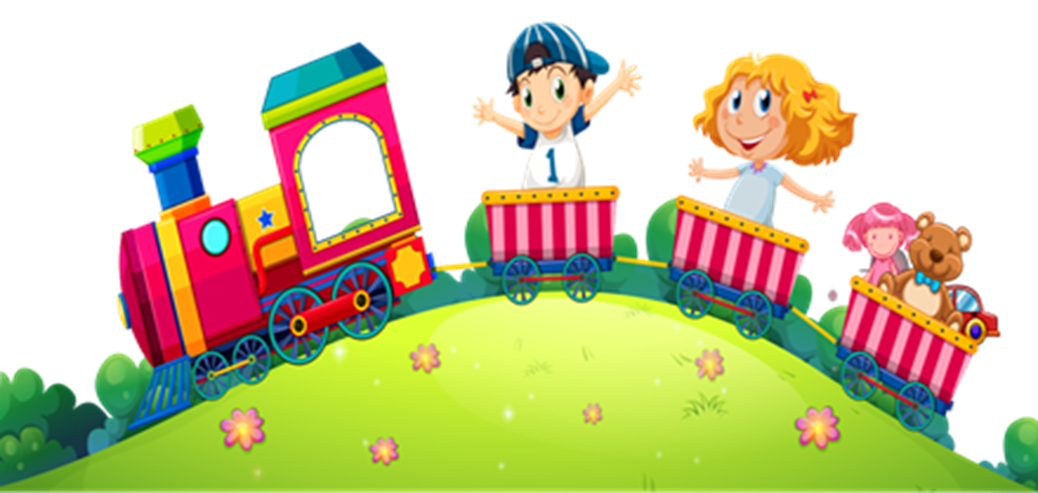 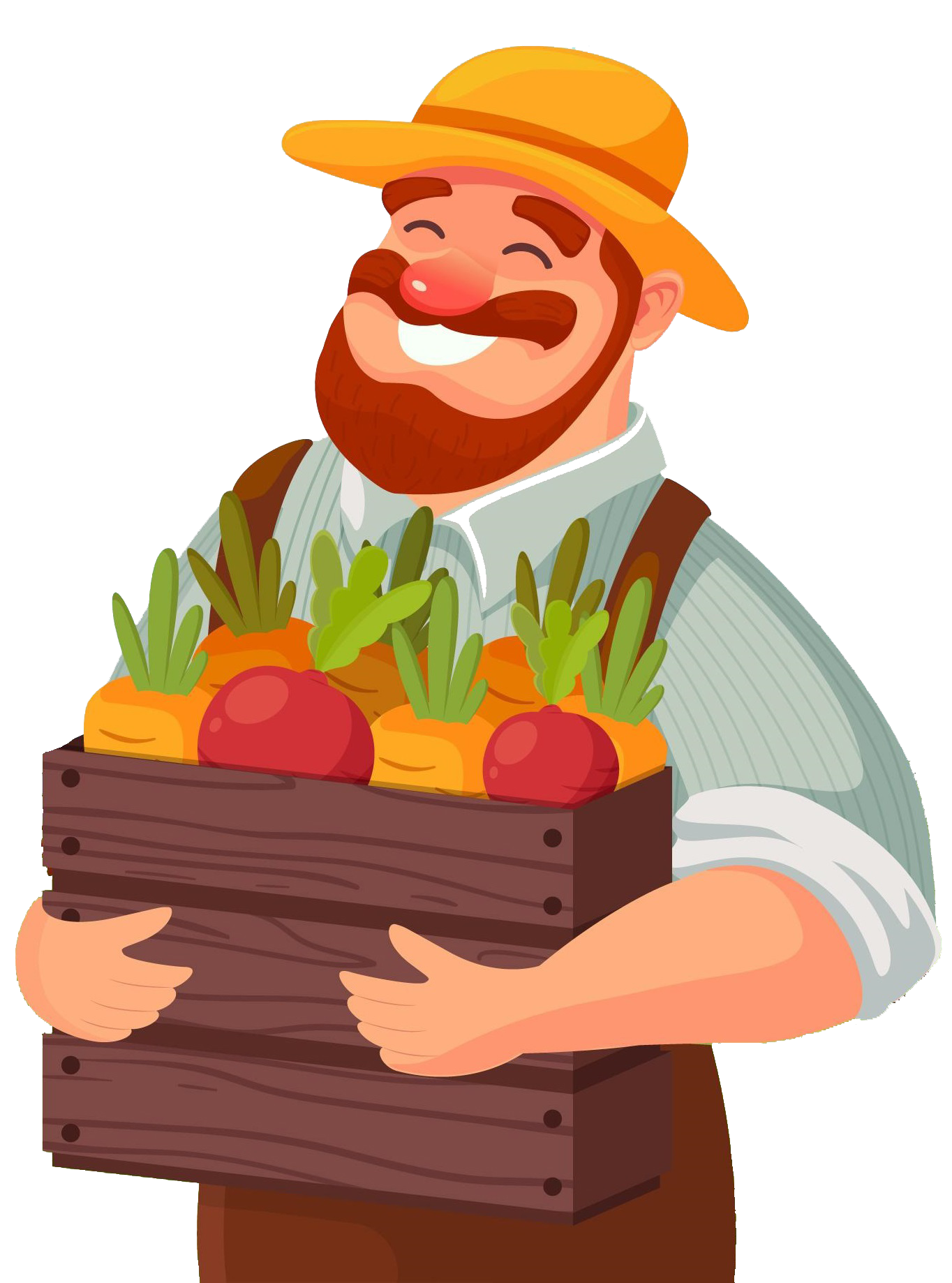 Chào mừng các con đến NÔNG TRẠI VUI VẺ của ta!
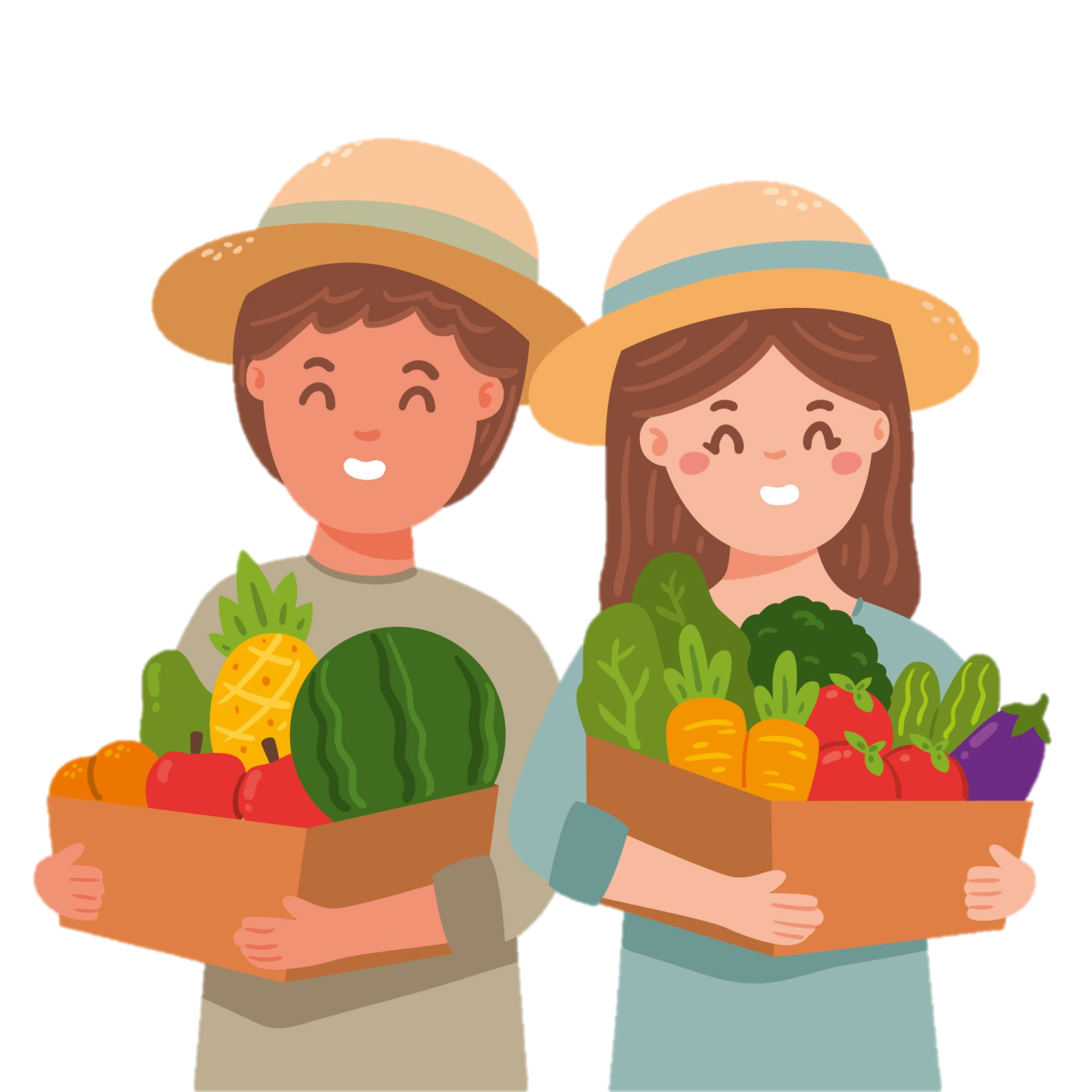 BẮT ĐẦU THÔI CÁC BẠN ƠI!
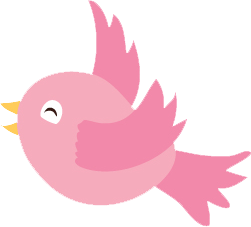 Hãy trả lời các câu hỏi sau. Với mỗi đáp án đúng, các bạn sẽ giúp bác nông dân thu hoạch nông sản.
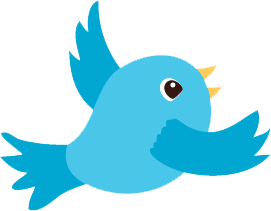 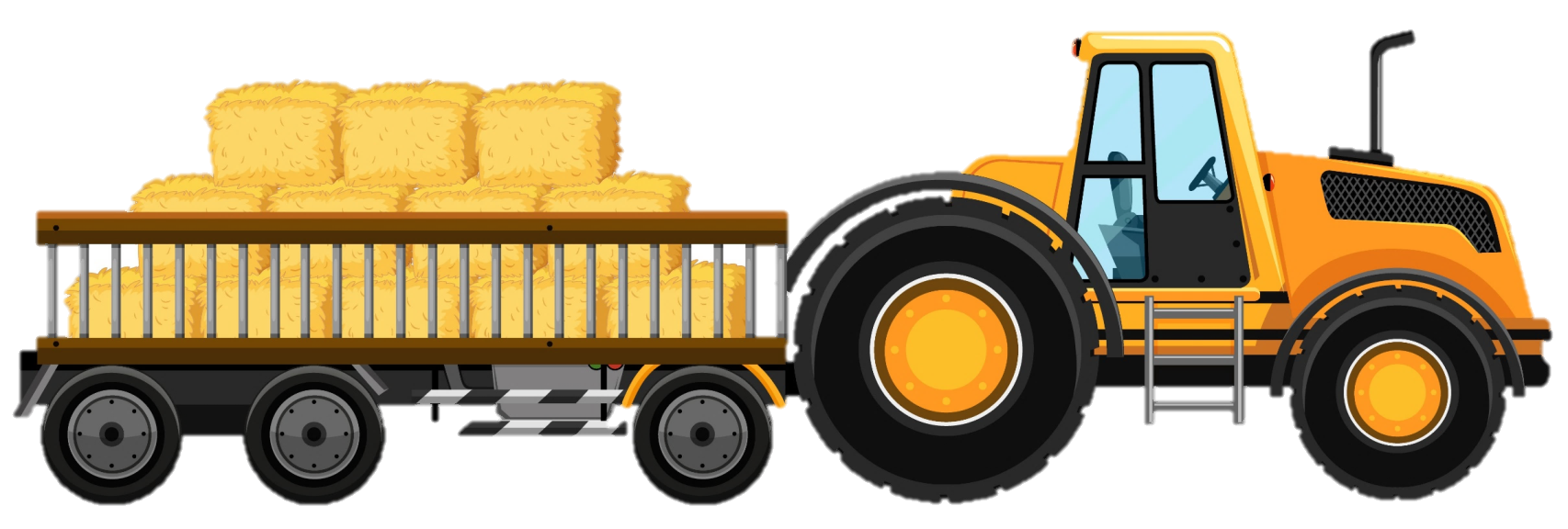 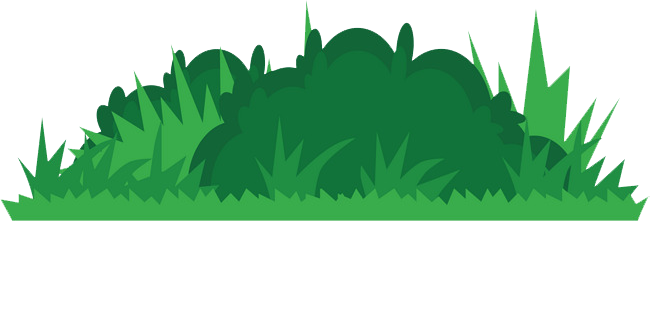 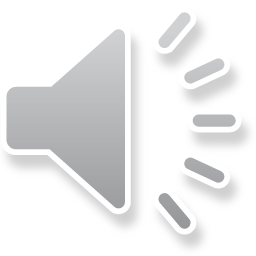 Tính giá trị của biểu thức a + b:
a = 32 và b = 20 thì a + b = …
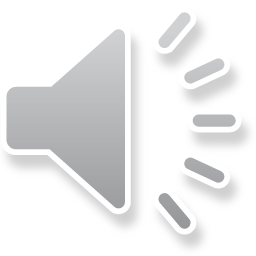 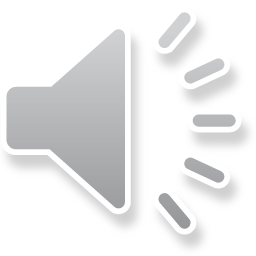 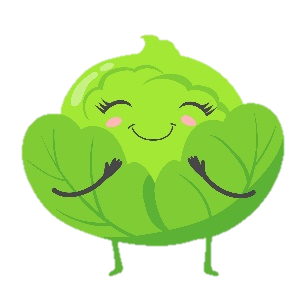 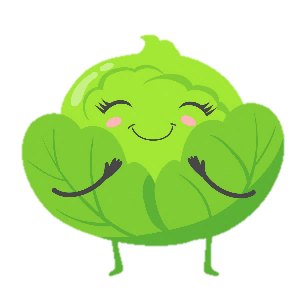 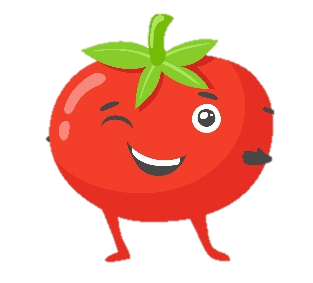 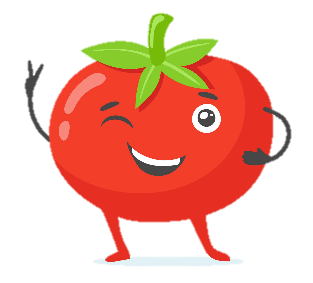 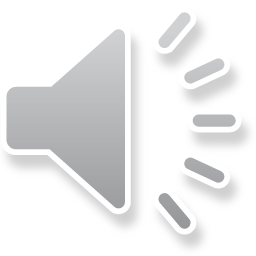 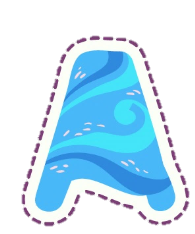 12
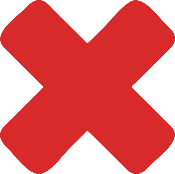 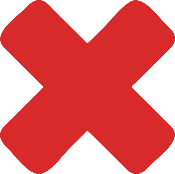 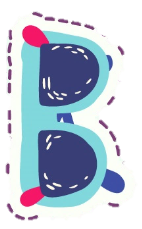 42
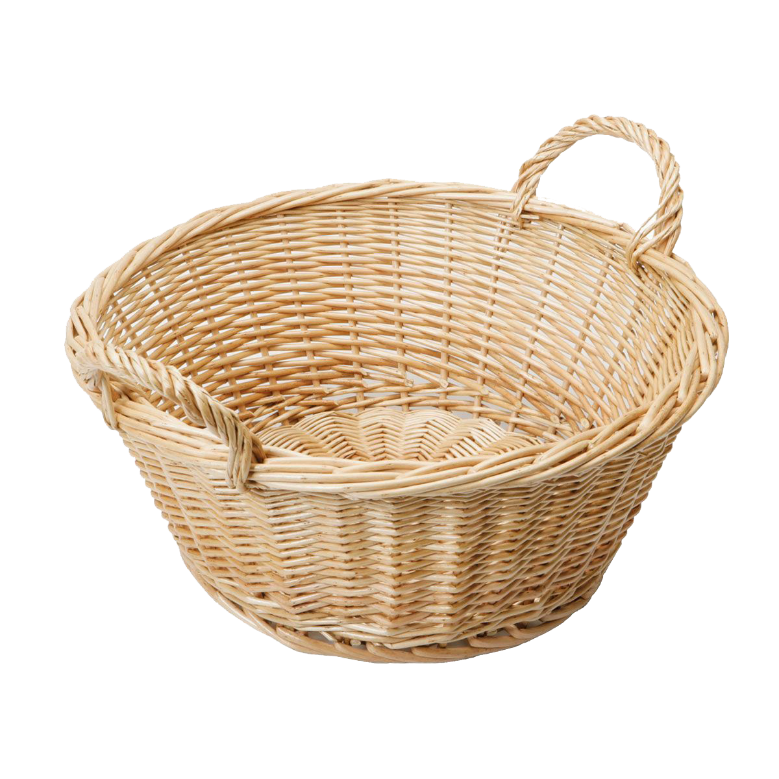 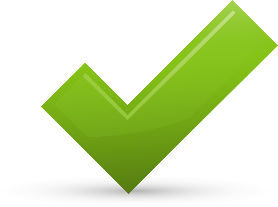 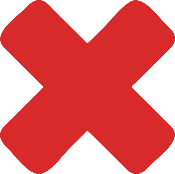 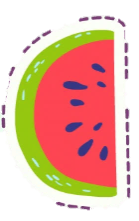 32
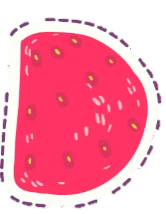 52
Tính giá trị của biểu thức a + b:
a = 450 và b = 340 thì a + b = …
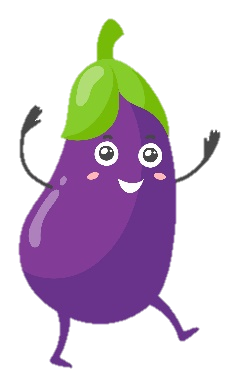 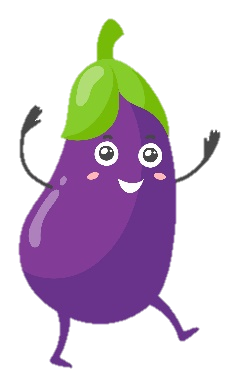 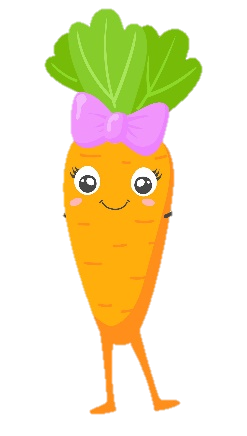 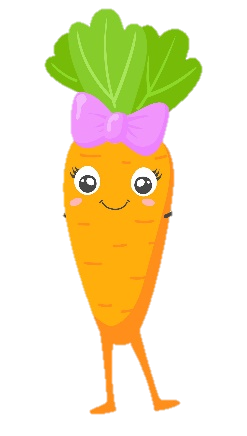 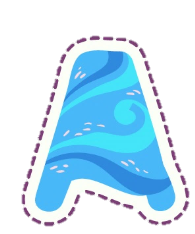 690
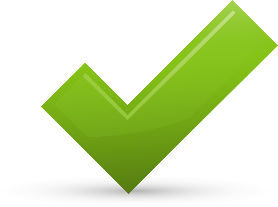 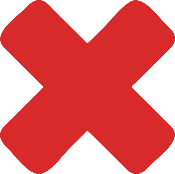 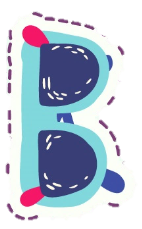 790
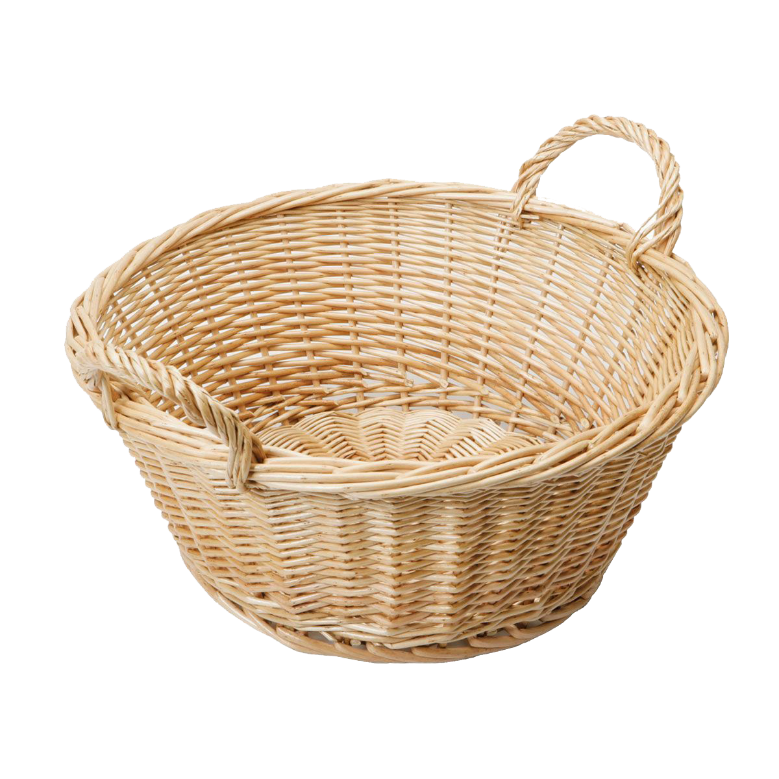 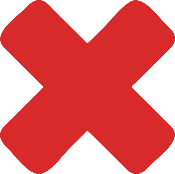 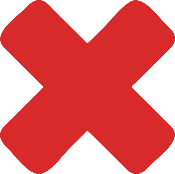 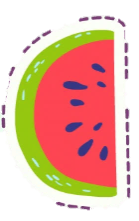 110
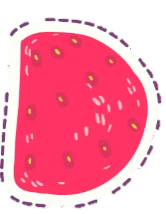 210
Thứ tư ngày 20 tháng 10 năm 2021
Toán
Tính chất giao hoán của phép cộng
So sánh giá trị của hai biểu thức a + b và b + a trong bảng sau:
1208 + 2764 = 3972
20 + 30 = 50
350 + 250 = 600
250 + 350 = 600
2764 + 1208 = 3972
30 + 20 = 50
So sánh giá trị của hai biểu thức a + b và b + a trong bảng sau:
Ta thấy giá trị của a + b và của b + a luôn luôn bằng nhau, ta viết:
a + b = b + a
Khi đổi chỗ các số hạng trong một tổng thì tổng không thay đổi.
b)
a)
6509 + 2876 = 9385
379 + 468 =
2876 + 6509 =
c)
4268 + 76 = 4344
76 + 4268 =
Bài tập 1: Nêu kết quả tính
468 + 379 = 847
847
9385
…
…
4344
…
a) 48 + 12 = 12 + …
 
    65 + 297 = …   + 65
 
   … + 89 = 89 + 177
b) m + n = n + … 

    84 + 0 = … + 84

      a + 0 = … + a = …
Bài tập 2: Viết số hoặc chữ thích hợp vào chỗ chấm:
48
m
297
0
177
0
a
<, >,  =
Bài 3:
=
a. 2975 + 4017   …   4017 + 2975
    2975 + 4017   ...    4017 + 3000
    2975 + 4017   ...    4017 + 2900
<
>
<
b. 8264 + 927   …    927 + 8300
    8264 + 927   ...     900 + 8264
    927 + 8264   ...     8264 + 927
>
=
65 + 56 = 56 + . . .
65
Trò chơi: Thi Đoán Nhanh
m + n = . . . + n
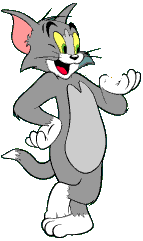 m
0 + d = d + . . .= ....
0      d
Trò chơi: Thi Đoán Nhanh
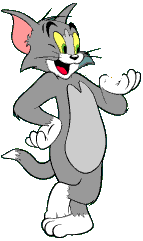 Trò chơi: Thi đoán nhanh
a + b = . . .
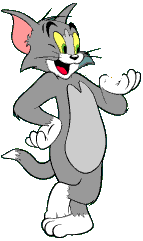 b + a
KÍNH CHÚC CÁC THẦY CÔ GIÁO SỨC KHOẺ, HẠNH PHÚC!